BÀI GIẢNG ĐỊA LÍ 7
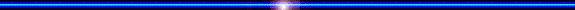 BÀI 57: KHU VỰC TÂY 
VÀ TRUNG ÂU
bµi 57: Khu vùc T©y vµ Trung ¢u
1. Kh¸i qu¸t tù nhiªn:  		HS TỰ HỌC
2. Kinh tÕ
a. C«ng nghiÖp:
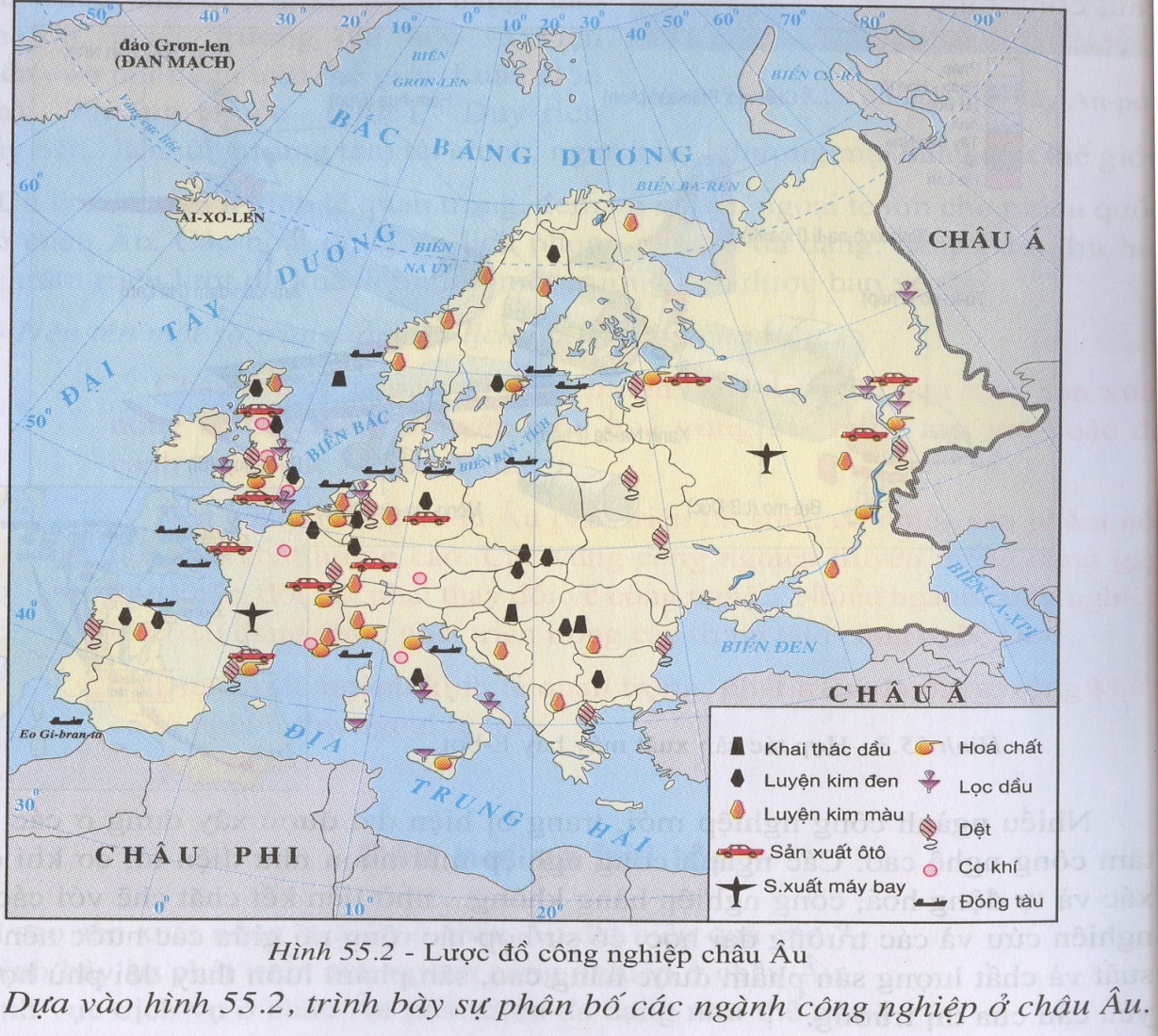 Dùa vµo l­îc ®å c«ng nghiÖp Ch©u ¢u, kÕt hîp SGK:
 Cho biÕt c«ng nghiÖp khu vùc T©y vµ Trung ¢u cã nh÷ng  ®Æc ®iÓm g× næi bËt?
a. C«ng nghiÖp:
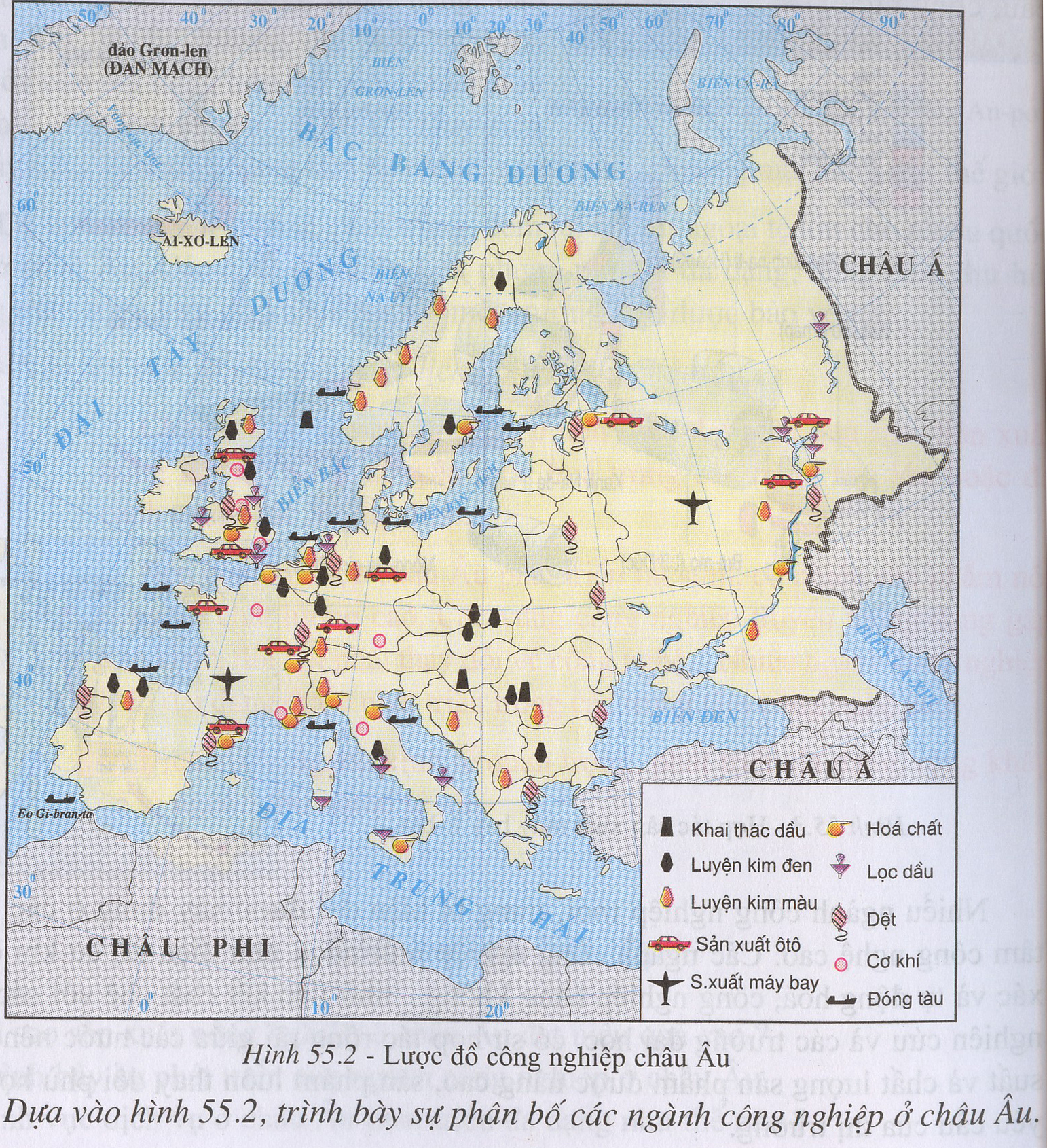 - TËp trung nhiÒu c­êng quèc c«ng nghiÖp của thÕ giíi.
- NhiÒu vïng c«ng nghiÖp, hải cảng næi tiÕng thÕ giíi.
- C«ng nghiÖp hiÖn ®¹i vµ truyÒn thèng phát triển song song
Mét sè h×nh ¶nh  vÒ ngµnh C«ng nghiÖp khu vùc T©y vµ Trung ¢u;
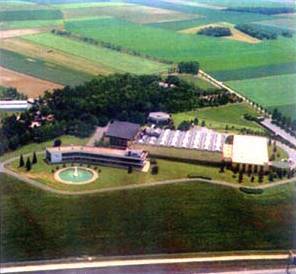 Mét c¬ së c«ng nghiÖp c«ng nghÖ cao kiÓu míi ë T©y ¢u víi th¶m cá xanh bao quanh
Khai th¸c than ë Anh
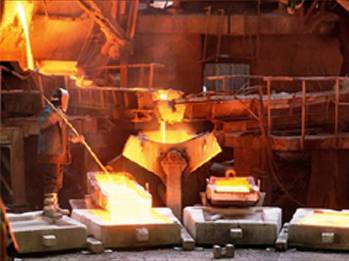 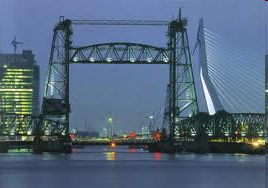 Nhµ m¸y luyÖn kim
Cảng rốt-téc- đam (Hà Lan)
b. N«ng nghiÖp:
- Vùng đồng bằng có nền nông nghiệp thâm canh, phát triển đa dạng và có năng suất cao.
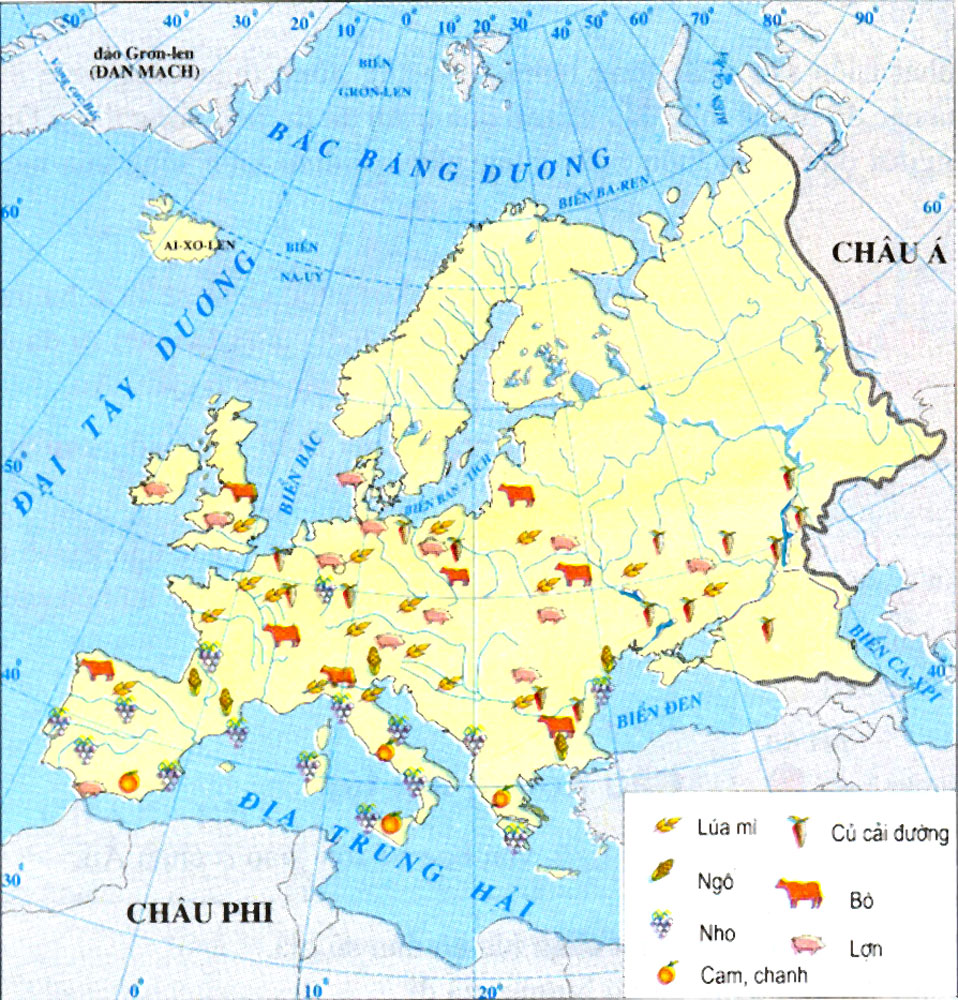 Quan sát lược đồ nông nghiệp Châu Âu kết hợp kiến thức SGK, hãy cho biết ở vùng đồng bằng Tây và Trung Âu phát triển những hoạt động nông nghiệp nào?
L­îc ®å n«ng nghiÖp Ch©u ¢u
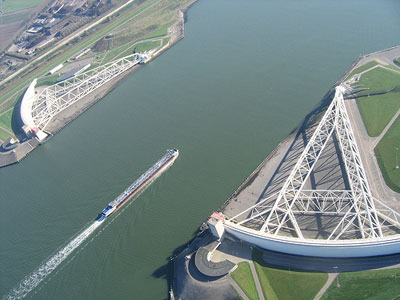 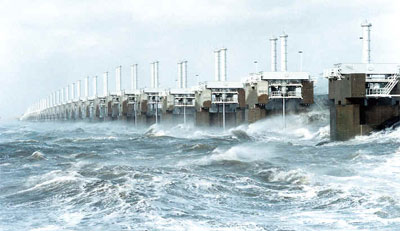 §ª ch¾n sãng biÓn
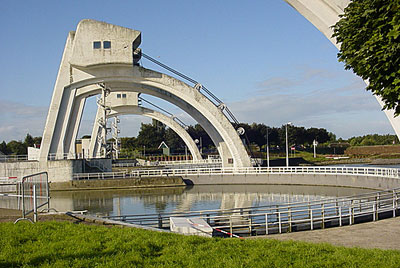 §Ëp ch¾n n­íc tù ®éng
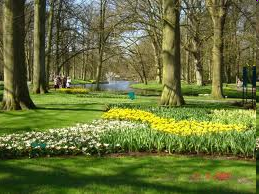 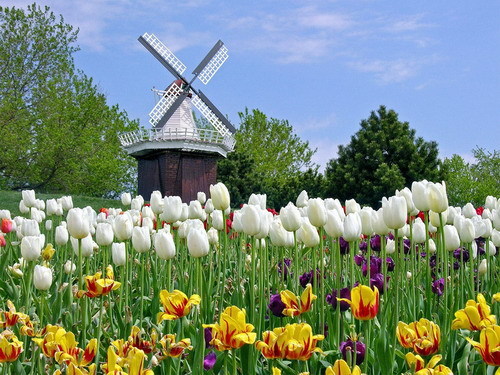 Trung tâm nghiên cứu giống cây, hoa
Hoa tuylip ở Hà Lan
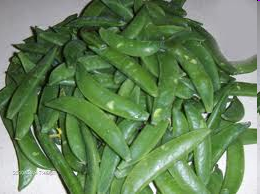 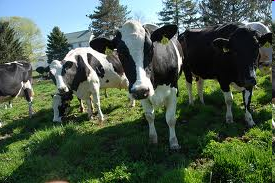 Đậu Hà Lan
Chăn nuôi bò sữa ở Hà Lan
b. N«ng nghiÖp:
- Vùng núi: phát triển chăn nuôi (bò, cừu)
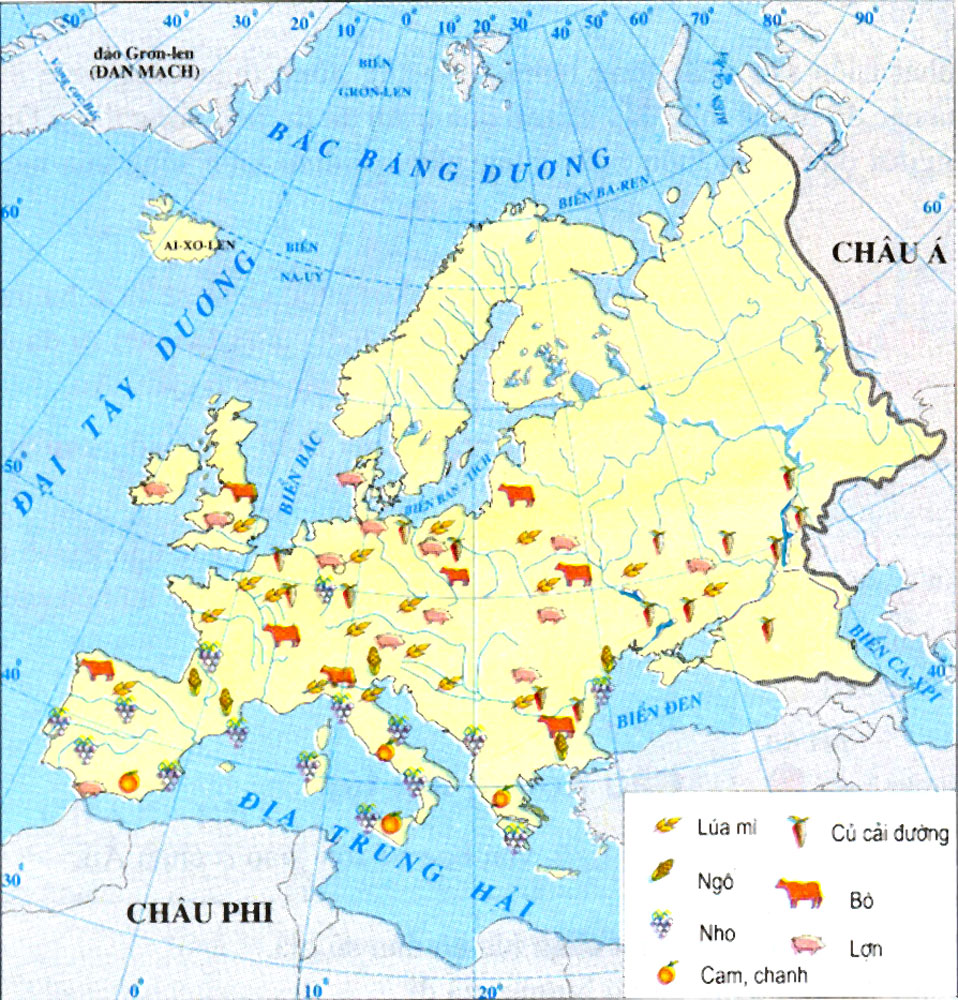 Quan sát lược đồ nông nghiệp Châu Âu kết hợp kiến thức SGK, hãy cho biết ở vùng núi của khu vực Tây và Trung Âu chủ yếu phát triển hoạt động nông nghiệp nào?
L­îc ®å n«ng nghiÖp Ch©u ¢u
c. DÞch vô:
Quan s¸t  b¶ng sè liÖu  sau : Cho biÕt ngµnh dÞch vô chiÕm tØ träng nh­  thÕ nµo trong c¬ cÊu kinh tÕ cña khu vùc T©y vµ Trung ¢u?
- Ngµnh dÞch vô rÊt ph¸t triÓn chiÕm 2/3 tæng thu nhËp quèc d©n.
Theo dõi thông tin SGK em hãy nêu các hoạt động dịch vụ phát triển mạnh ở Tây và Trung Âu?
c. DÞch vô:
- Các trung tâm tài chính lớn.
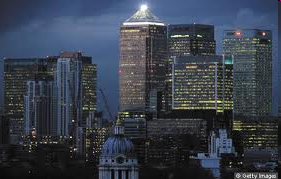 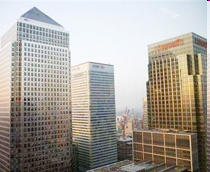 - Phát triển hoạt động du lịch (trên dãy An pơ)
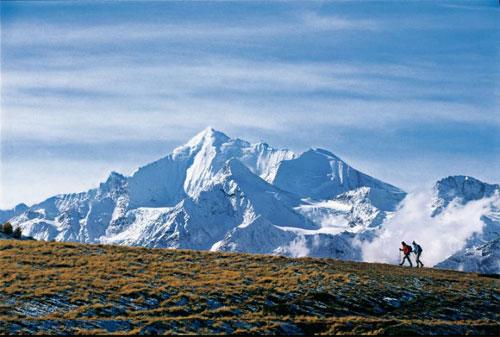 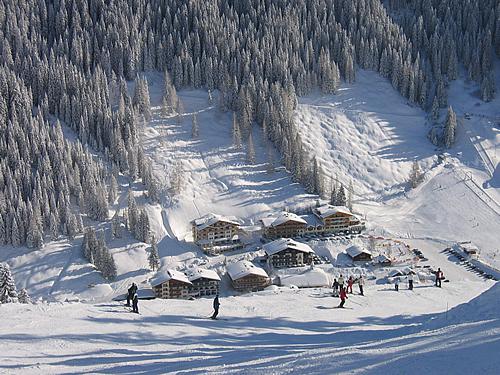 Tây và Trung Âu
Tự nhiên
HỌC SINH TỰ HỌC
Kinh tế
Công nghiệp
Nhiều cường quốc công nghiệp
Nhiều vùng công nghiệp, hải cảng lớn
Các ngành công nghiệp hiện đại và truyền thống phát triển song song
Nông nghiệp
- Vùng đồng bằng có nền nông nghiệp thâm canh, phát triển đa dạng, năng suất cao
- Vùng núi phát triển chăn nuôi
Dịch vụ
Rất phát triển
Các trung tâm tài chính lớn
Phát triển hoạt động du lịch
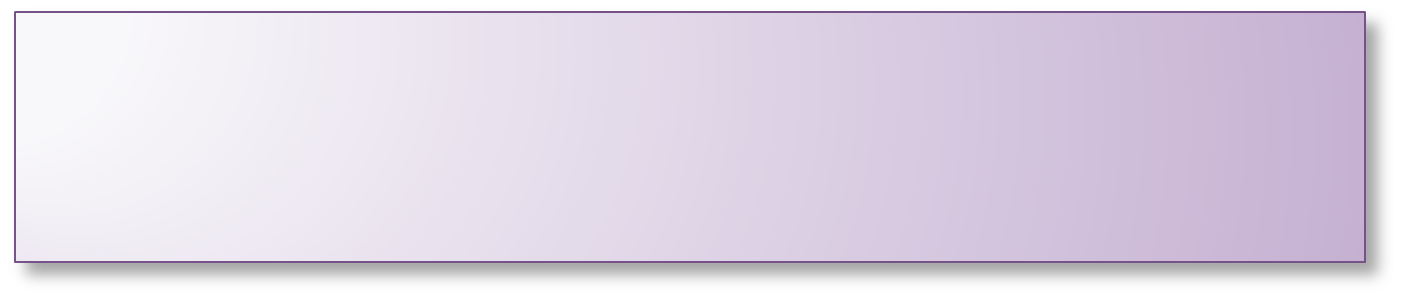 ý nào sau đây thể hiện đặc điểm phát triển công nghiệp của khu vực Tây và Trung Âu?
bµi tËp cñng cè
a
Có nhiều cường quốc công nghiệp hàng đầu thế giới
b
Công nghiệp hiện đại và truyền thống phát triển song song
c
Nhiều hải cảng lớn, hiện đại
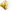 d
Cả ba đáp án trên
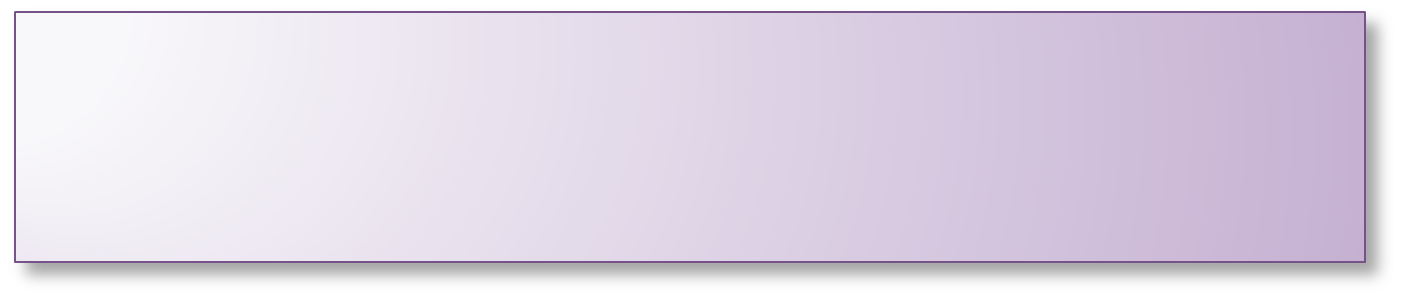 Vùng núi An pơ có thế mạnh kinh tế là:
bµi tËp cñng cè
a
Chăn nuôi bò, dê, cừu
b
khai thác dầu khí
c
Phát triển du lịch, leo núi, trượt tuyết
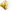 d
Phát triển thuỷ điện
H­íng dÉn lµm bµi tËp 2 trang 174
- Dùa vµo b¶ng sè liÖu trang 174 SGK, h·y:
- TÝnh thu nhËp b×nh qu©n ®Çu ng­êi cña mçi n­íc vµ ghi vµo b¶ng d­íi ®©y:
C«ng thøc tÝnh:                                                     Tæng s¶n phÈm trong n­íc(triÖu USD) 
                        Thu nhËp b×nh qu©n ®Çu ng­êi =
                                                                                                 D©n sè(triÖu ng­êi)
NhËn xÐt chung vÒ c¬ cÊu tæng s¶n phÈm tõng n­íc
 ChiÕm tØ lÖ cao nhÊt lµ: ...............................................................................
 ChiÕm tØ lÖ thÊp nhÊt lµ:...............................................................................
=> KÕt luËn chung vÒ tr×nh ®é ph¸t triÓn kinh tÕ cña c¸c n­íc ......................
HƯỚNG DẪN  VỀ NHÀ

Chuẩn bị bài 58 SGK (Mục 1: HS tự học)